History of DNA
copyright cmassengale
1
History of DNA
Chromosomes are made of both DNA and protein
Experiments on bacteriophage viruses by Hershey & Chase proved that DNA was the cell’s genetic material
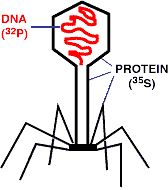 Radioactive 32P was injected into bacteria!
copyright cmassengale
2
Discovery of DNA Structure
Erwin Chargaff showed the amounts of the four bases on DNA ( A,T,C,G)
In a body or somatic cell:
  	A = 30.3%
  	T = 30.3%
  	G = 19.5%
  	C = 19.9%
copyright cmassengale
3
C
T
A
G
Chargaff’s Rule
Adenine must pair with Thymine
Guanine must pair with Cytosine
The bases form weak hydrogen bonds
copyright cmassengale
4
DNA Structure
Rosalind Franklin took diffraction x-ray photographs of DNA crystals
In the 1950’s, Watson & Crick built the first model of DNA using Franklin’s x-rays
copyright cmassengale
5
DNA Structure
copyright cmassengale
6
DNA
Two strands coiled called a double helix
Sides made of a pentose sugar Deoxyribose bonded to phosphate (PO4) groups by phosphodiester bonds
Center made of nitrogen bases bonded together by weak hydrogen bonds
copyright cmassengale
7
“Rungs of ladder”
Nitrogenous
Base (A,T,G or C)
“Legs of ladder”
Phosphate &
Sugar Backbone
DNA Double Helix
copyright cmassengale
8
DNA
Stands for Deoxyribonucleic acid
Made up of subunits called nucleotides 
Nucleotide made of:
		1.	Phosphate group
		2.	5-carbon sugar
		3.	Nitrogenous base
copyright cmassengale
9
Phosphate
    Group
O=P-O
   O
5
CH2
O
N
Nitrogenous base
 (A, G, C, or T)
C1
C4
Sugar
(deoxyribose)
C3
C2
DNA Nucleotide
O
copyright cmassengale
10
5
CH2
O
C1
C4
Sugar
(deoxyribose)
C3
C2
Pentose Sugar
Carbons are numbered clockwise 1’ to 5’
copyright cmassengale
11
5
O
3
3
O
P
P
5
5
C
O
G
1
3
2
4
4
2
1
3
5
O
P
P
T
A
3
5
O
O
5
P
P
3
DNA
copyright cmassengale
12
Antiparallel Strands
One strand of DNA goes from 5’ to 3’ (sugars)
The other strand is opposite in direction going 3’ to 5’ (sugars)
copyright cmassengale
13
A or G
T or C
Nitrogenous Bases
Double ring PURINES
		Adenine (A)
		Guanine (G)

Single ring PYRIMIDINES
		Thymine (T)
		Cytosine (C)
copyright cmassengale
14
3 H-bonds
G
C
Base-Pairings
Purines only pair with Pyrimidines
Three hydrogen bonds required to bond Guanine & Cytosine
copyright cmassengale
15
A
T
Two hydrogen bonds are required to bond Adenine & Thymine
copyright cmassengale
16
Question:
If there is 30% Adenine, how much Cytosine is present?
copyright cmassengale
17
Answer:
There would be 20% Cytosine
Adenine (30%) = Thymine (30%)
Guanine (20%) = Cytosine (20%)
Therefore, 60% A-T and 40% C-G
copyright cmassengale
18
DNA Replication
copyright cmassengale
19
Replication Facts
DNA has to be copied before a cell divides
DNA is copied during the S or synthesis phase of interphase
New cells will need identical DNA strands
copyright cmassengale
20
S
phase
DNA replication takes
place in the S phase.
G1
G2
interphase
Mitosis
-prophase
-metaphase
-anaphase
-telophase
Synthesis Phase (S phase)
S phase during interphase of the cell cycle
Nucleus of eukaryotes
copyright cmassengale
21
3’
Parental DNA Molecule
5’
Replication
Fork
3’
5’
DNA Replication
Begins at Origins of Replication
Two strands open forming Replication Forks (Y-shaped region)
New strands grow at the forks
copyright cmassengale
22
Bubbles
Bubbles
DNA Replication
As the 2 DNA strands open at the origin, Replication Bubbles form
Prokaryotes (bacteria) have a single bubble
Eukaryotic chromosomes have MANY bubbles
copyright cmassengale
23
DNA Replication
Enzyme Helicase unwinds and separates the 2 DNA strands by breaking the weak hydrogen bonds
Single-Strand Binding Proteins attach and keep the 2 DNA strands separated and untwisted
copyright cmassengale
24
Enzyme
Enzyme
DNA
DNA Replication
Enzyme Topoisomerase attaches to the 2 forks of the bubble to relieve stress on the DNA molecule as it separates
copyright cmassengale
25
DNA Replication
Before new DNA strands can form, there must be RNA primers present to start the addition of new nucleotides
Primase is the enzyme that synthesizes the RNA Primer
DNA polymerase can then add the new nucleotides
copyright cmassengale
26
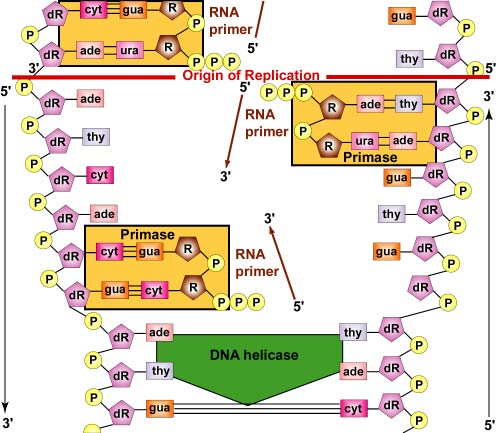 copyright cmassengale
27
5’
3’
5’
RNA
Primer
DNA Polymerase
Nucleotide
DNA Replication
DNA polymerase can only add nucleotides to the 3’ end of the DNA 
This causes the NEW strand to be built in a 5’ to 3’ direction
Direction of Replication
copyright cmassengale
28
Phosphate
    Group
O
O=P-O
     O
5
CH2
O
N
Nitrogenous base
    (A, G, C, or T)
C1
C4
Sugar
(deoxyribose)
C3
C2
Remember HOW the Carbons Are Numbered!
copyright cmassengale
29
5
O
3
3
O
P
P
5
5
C
O
G
1
3
2
4
4
2
1
3
5
O
P
P
T
A
3
5
O
O
5
P
P
3
Remember the Strands are Antiparallel
copyright cmassengale
30
5’
3’
5’
RNA
Primer
DNA Polymerase
Nucleotides
Synthesis of the New DNA Strands
The Leading Strand is synthesized as a single strand from the point of origin toward the opening replication fork
copyright cmassengale
31
Leading Strand
5’
3’
3’
5’
DNA Polymerase
RNA Primer
5’
3’
5’
3’
Lagging Strand
Synthesis of the New DNA Strands
The Lagging Strand is synthesized discontinuously against overall direction of replication
This strand is made in MANY short segments It is replicated from the replication fork toward the origin
copyright cmassengale
32
DNA
Polymerase
Okazaki Fragment
RNA
Primer
5’
3’
5’
3’
Lagging Strand
Lagging Strand Segments
Okazaki Fragments -  series of short segments on the lagging strand
Must be joined together by an enzyme
copyright cmassengale
33
DNA ligase
Okazaki Fragment 1
Okazaki Fragment 2
5’
3’
3’
5’
Lagging Strand
Joining of Okazaki Fragments
The enzyme Ligase joins the Okazaki fragments together to make one strand
copyright cmassengale
34
Replication of Strands
Replication Fork
Point of Origin
copyright cmassengale
35
Proofreading New DNA
DNA polymerase initially makes about 1 in 10,000 base pairing errors
Enzymes proofread and correct these mistakes
The new error rate for DNA that has been proofread is 1 in 1 billion base pairing errors
copyright cmassengale
36
DNA Template
Parental DNA
New DNA
Semiconservative Model of Replication
Idea presented by Watson & Crick
The two strands of the parental molecule separate, and each acts as a template for a new complementary strand
New DNA consists of 1 PARENTAL (original) and 1 NEW strand of DNA
copyright cmassengale
37
DNA Damage & Repair
Chemicals & ultraviolet radiation damage the DNA in our body cells
Cells must continuously repair DAMAGED DNA
Excision repair occurs when any of over 50 repair enzymes remove damaged parts of DNA
DNA polymerase and DNA ligase replace and bond the new nucleotides together
copyright cmassengale
38
Question:
What would be the complementary DNA strand for the following DNA sequence?

	DNA 5’-CGTATG-3’
copyright cmassengale
39
Answer:
DNA  5’-CGTATG-3’
	DNA  3’-GCATAC-5’
copyright cmassengale
40
copyright cmassengale
41